Table 1 Demographic and clinical characteristics of patients with cases of serogroup C meningococcal disease, New ...
Clin Infect Dis, Volume 48, Issue 7, 1 April 2009, Pages 894–901, https://doi.org/10.1086/597257
The content of this slide may be subject to copyright: please see the slide notes for details.
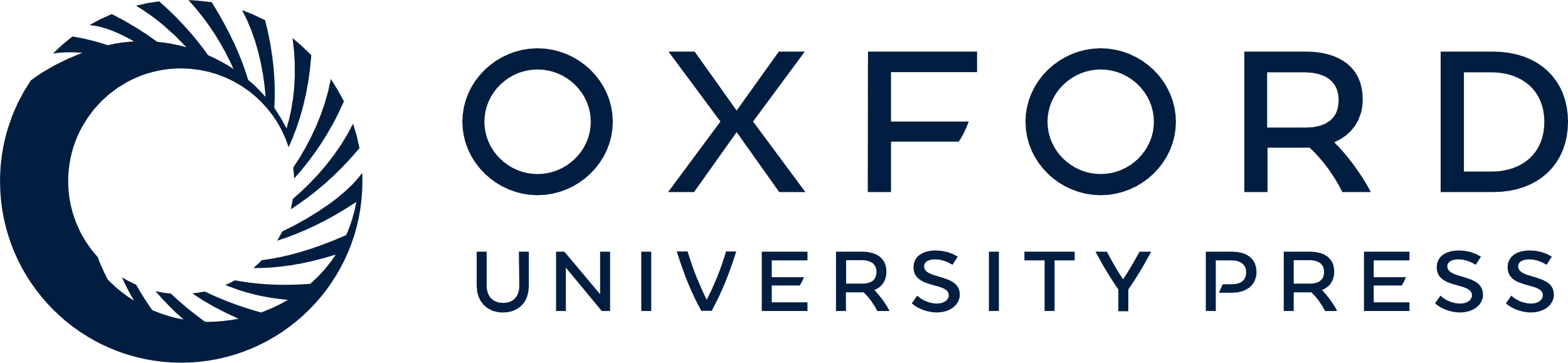 [Speaker Notes: Table 1 Demographic and clinical characteristics of patients with cases of serogroup C meningococcal disease, New York City, November 2005–November 2006.


Unless provided in the caption above, the following copyright applies to the content of this slide: © 2009 by the Infectious Diseases Society of America]